UKS2 English
Thursday 18th June 2020

WALT: Visualise a setting described in a 
narrative poem.
‘The Raven’ by Edgar Allan Poe

Yesterday we looked at how vocabulary choices can impact the mood of a poem.







In today’s lesson, we are going to focus on how the description of the setting helps to create a haunting, eerie image for the reader.
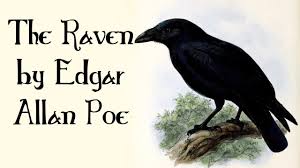 The setting of ‘The Raven’

So far, you have watched one or two animations of ‘The Raven’.

But how did the creators of these films know or imagine what the setting looked like before they made them?

Read the poem again, but this time look out for any description of the setting (where the poem takes place). 

If you can print the poem and highlight or underline the appropriate details, then that’s great. Alternatively, make some jottings of the quotes you’ve found on paper.
The setting of ‘The Raven’

Now, using the quotes you’ve found, spend 10 minutes or so illustrating the setting that you imagine in your head. 

If you can, add colour (pencil, felt-tip pen) where you feel it is appropriate – especially as Poe describes certain colours in parts of the poem!





You might want to use the animations we’ve watched to guide you, but don’t rely on them completely. Use your imagination!
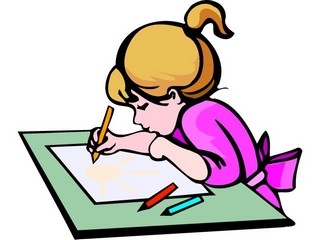 The setting of ‘The Raven’

It’s time to annotate/ label your illustration!

Select 5 or more quotes from the poem that you found earlier on and label your illustration with them. Draw arrows to the specific parts of your illustration that the quote is referring to.
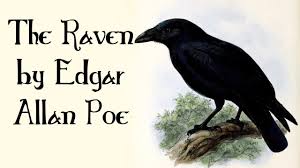 For example:

‘On the pallid bust of Pallas just above my chamber door’.
And finally…

Write a sentence (or more if you prefer!) to explain how you would feel if you were transported to the setting whilst the events in the poem were taking place.







Think about these questions:
What do you like about the setting, and what do you dislike? Why?
Would you want to live there? Why/ why not?
If you had the chance, how would you change the setting?
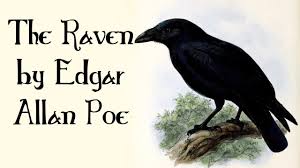